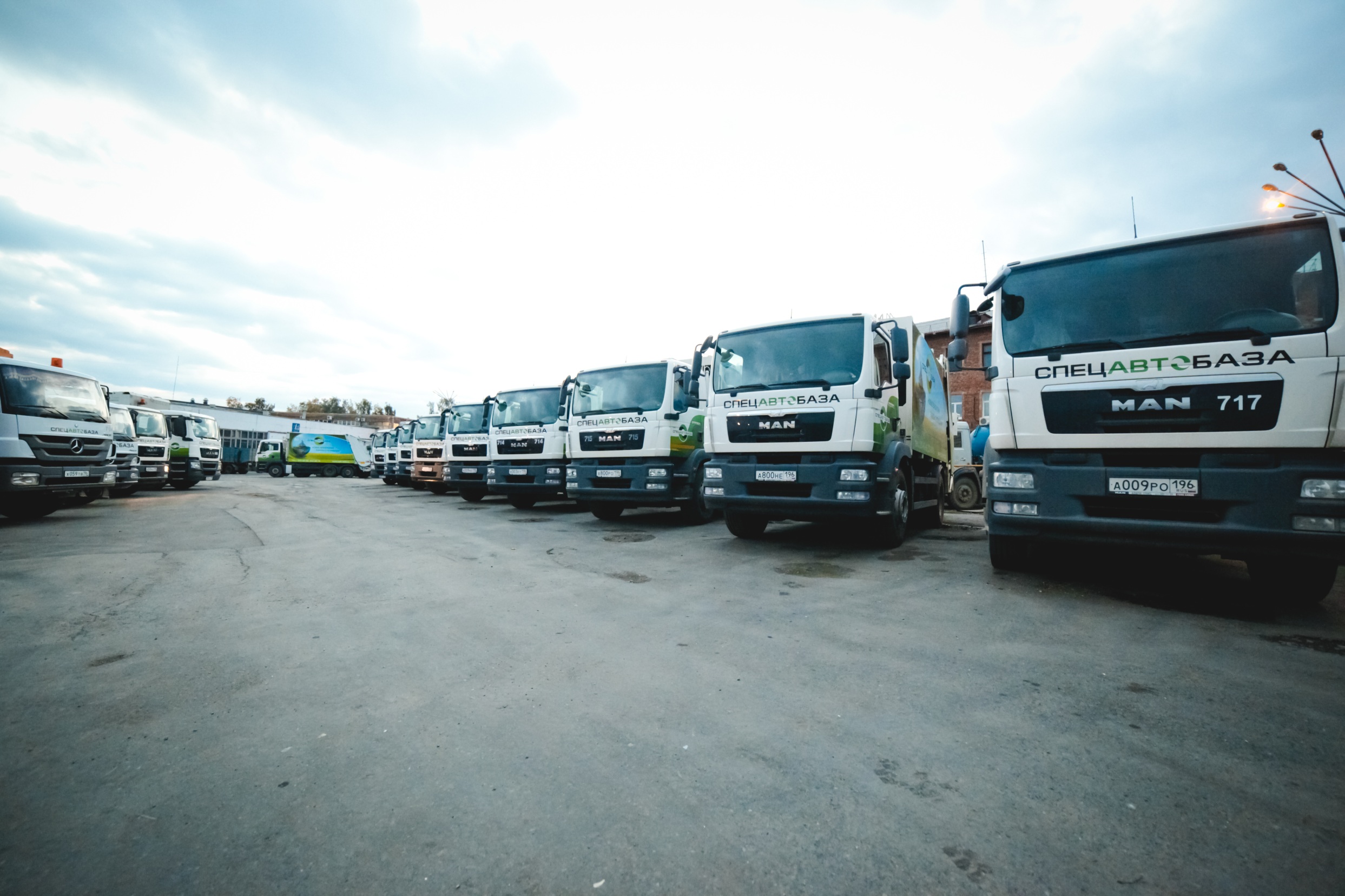 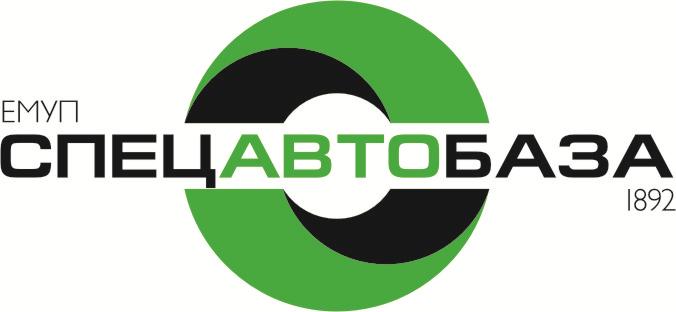 ЕМУП «СПЕЦАВТОБАЗА
Современные технологии 
работы с отходами
ЕМУП «СПЕЦАВТОБАЗА»:
ЕМУП «Спецавтобаза» - это предприятие с более чем вековой историей. 

Основанная в 1892 году, сегодня компания не только одна из крупнейших на Урале в сфере  работы с отходами, но и является региональным оператором по обращению с ТКО в АПО-3 Свердловской области.
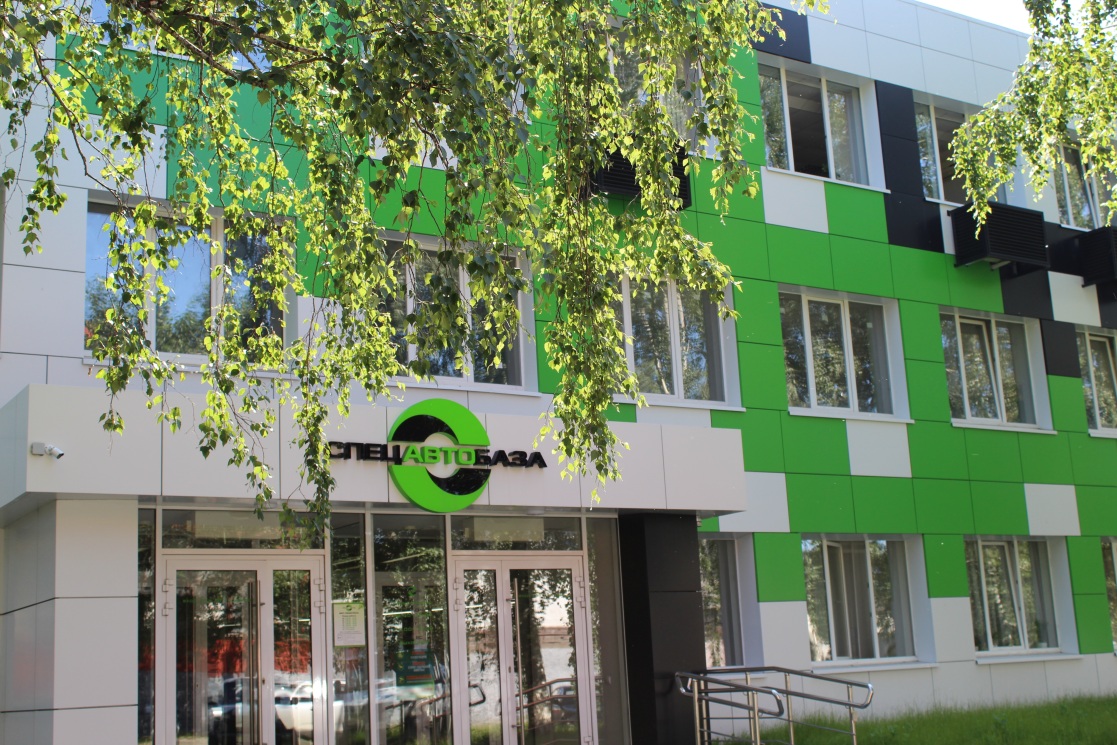 Это проверенная годами, надежная команда из 380 специалистов, автопарк современной специализированной техники и доверие более 3 000 клиентов.
ЕМУП «СПЕЦАВТОБАЗА»ЛИЦЕНЗИЯ:
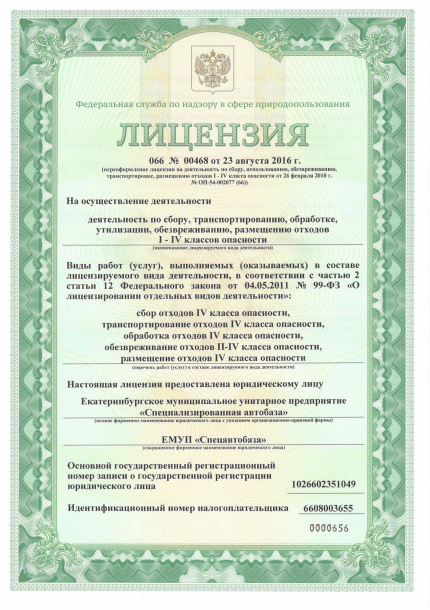 ЕМУП «Спецавтобаза» имеет лицензию на деятельность по сбору, транспортированию, обработке, размещению отходов 4 класса опасности, обезвреживанию 2-4 классов опасности от 23 августа 2016 года серия 066 №00468, выданную Департаментом Федеральной службы по надзору в сфере природопользования по УрФО.
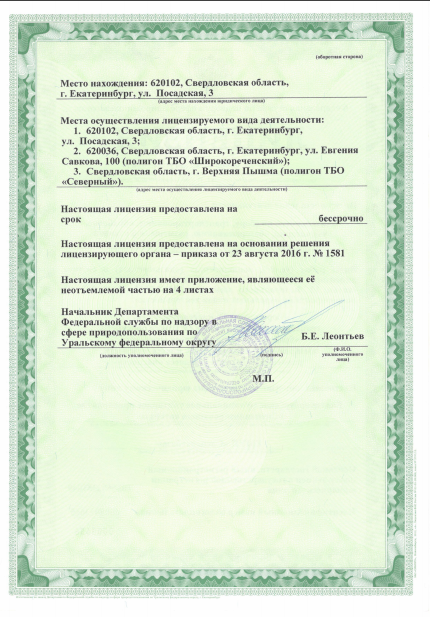 ЕМУП «СПЕЦАВТОБАЗА»	РЕГИОНАЛЬНЫЙ ОПЕРАТОР:
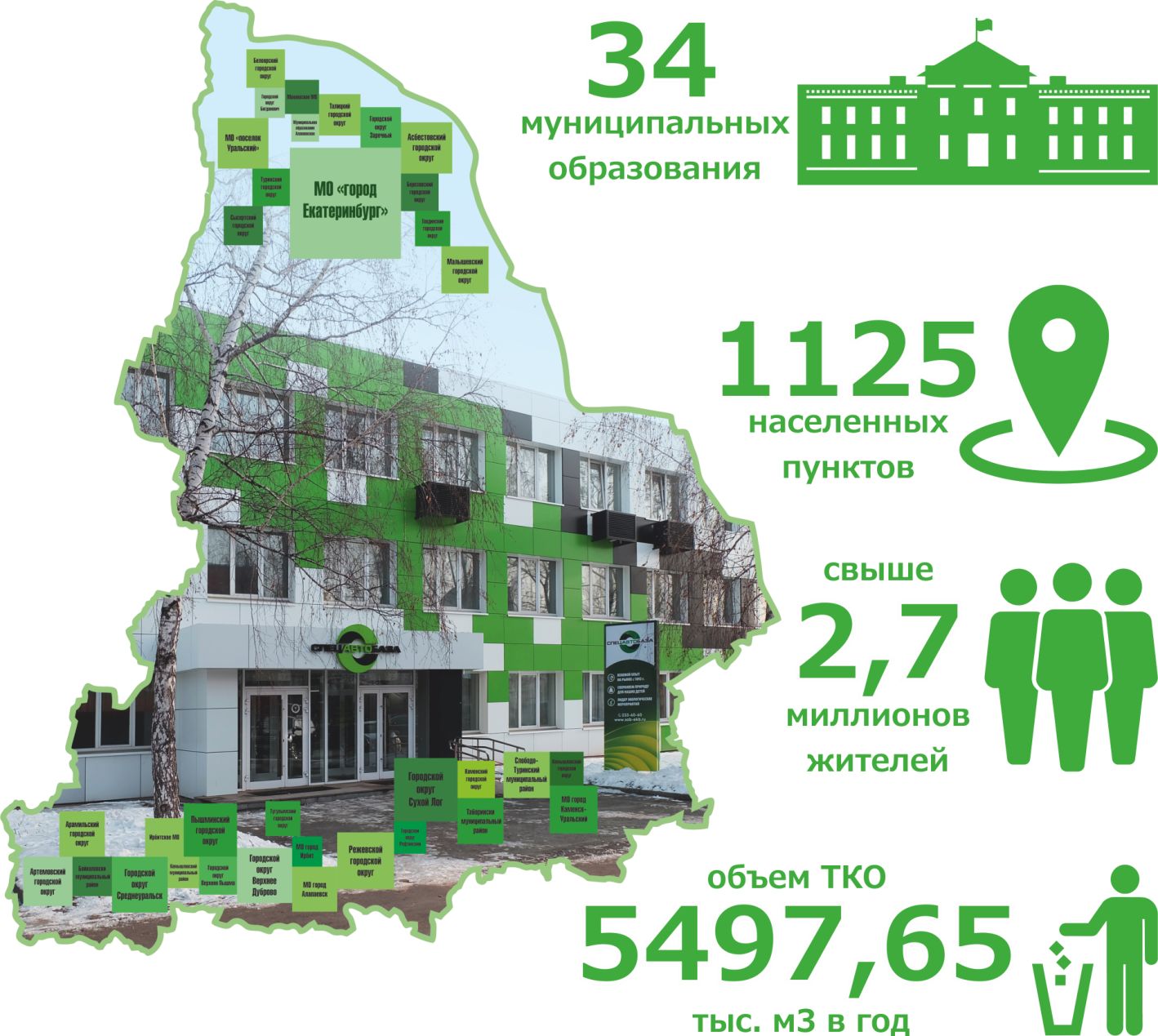 29 декабря 2017 года ЕМУП «Спецавтобаза» на основании «Протокола подведения итогов конкурсного отбора регионального оператора по обращению с ТКО с зоной деятельности в Восточном административно-производственном объединении (АПО-3)» признано победителем конкурса.
1 января 2019 года состоится переход на новую систему обращения с ТКО в Восточном административно-производственном объединении (АПО-3) Свердловской области.
ЕМУП «СПЕЦАВТОБАЗА»СХЕМА ВЗАИМОДЕЙСТВИЯ:
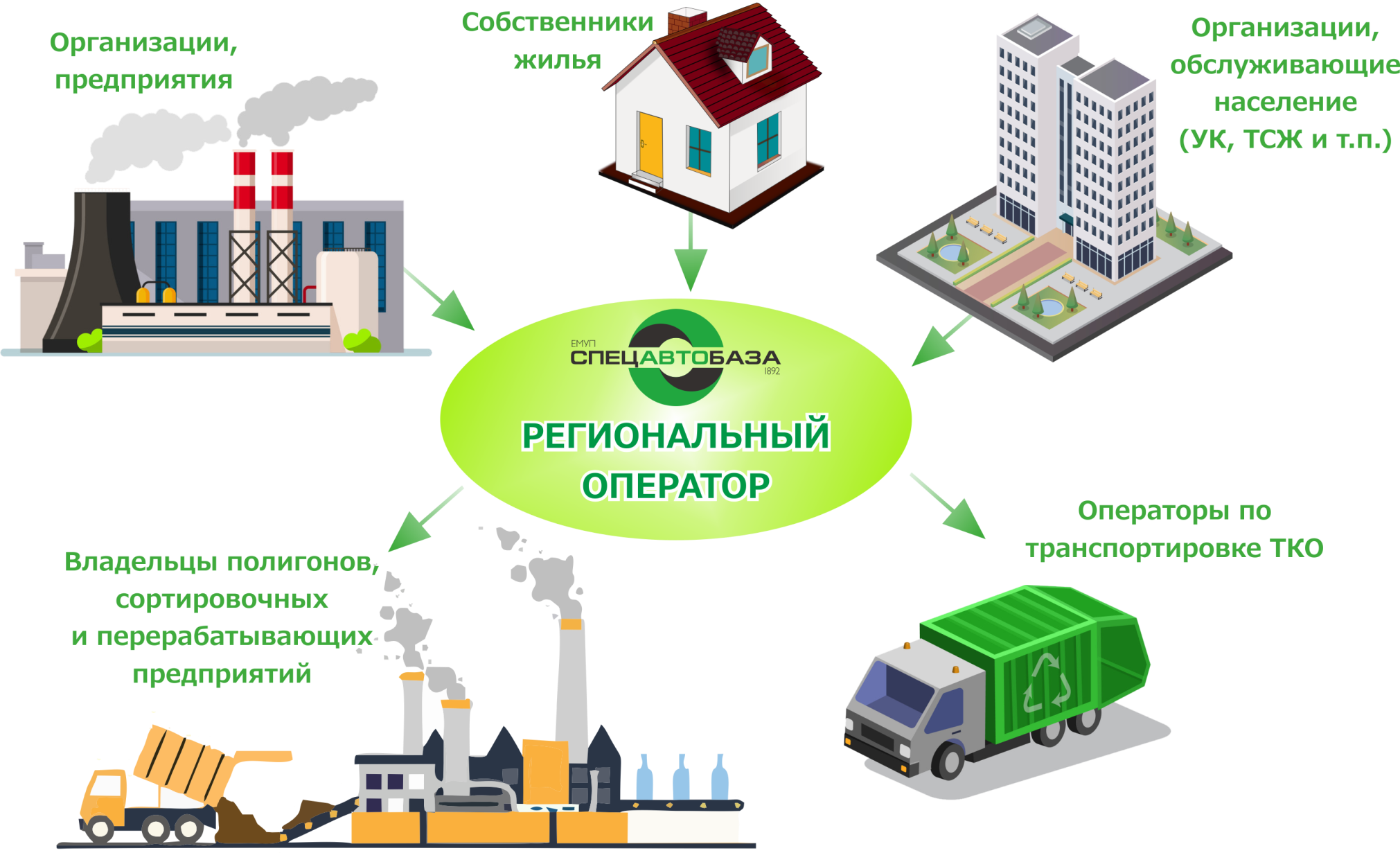 ЕМУП «СПЕЦАВТОБАЗА»ОСНОВНЫЕ ФУНКЦИИ:
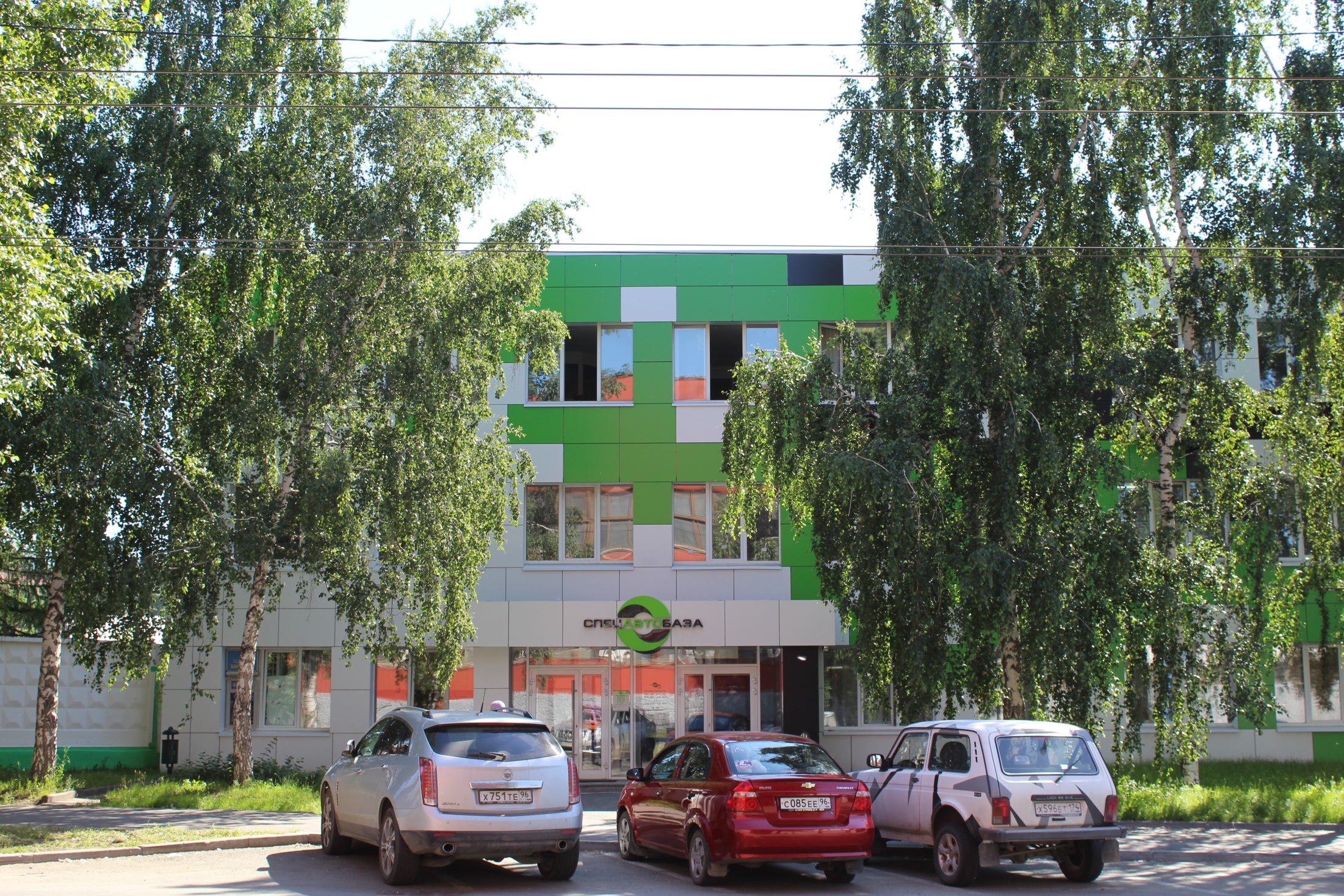 Соблюдение территориальной схемы обращения с отходами;
Обеспечение сбора, транспортирования, обработки, утилизации, обезвреживания, захоронения твердых коммунальных отходов на территории АПО-3 Свердловской области;
Заключение договоров на оказание услуг по обращению с твердыми коммунальными отходами с собственниками ТКО;
Привлечение операторов к деятельности по сбору, транспортированию, обработке, утилизации, обезвреживанию ТКО на территории АПО-3 Свердловской области и контроль за их деятельностью;
Ликвидация мест несанкционированного размещения отходов и взыскание понесенных расходов с собственников земельных участков.
ЕМУП «СПЕЦАВТОБАЗА»ТЕРРИТОРИАЛЬНАЯ СХЕМА:
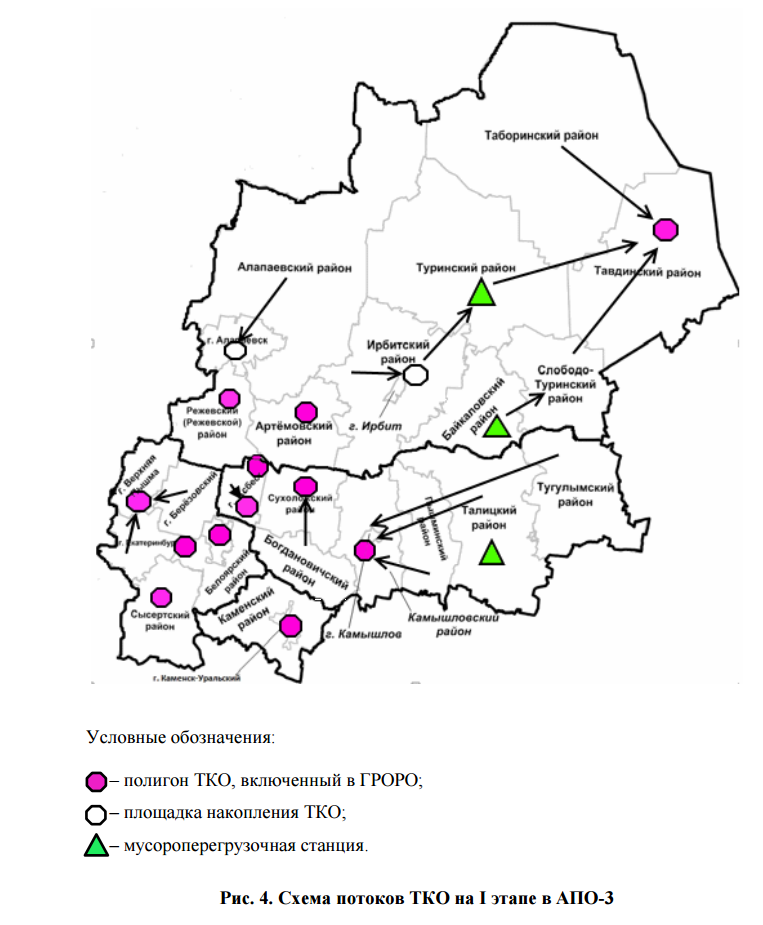 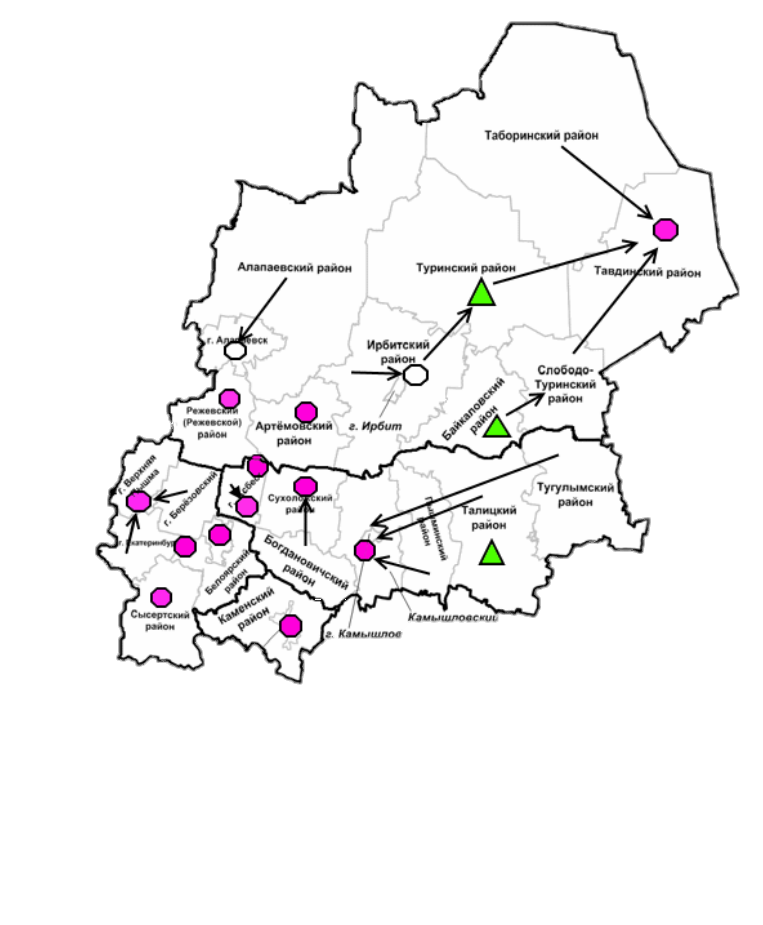 Территориальная схема – это основной рабочий документ, дорожная карта регионального оператора.

Проект актуализированной территориальной схемы на сегодняшний момент размещен на сайте областного  Министерства энергетики и ЖКХ. Утвердить планируется 30.11.2018 г.
Актуализированная схема движения потоков в АПО-3 до 2025 года
ЕМУП «СПЕЦАВТОБАЗА»ОСНОВНЫЕ ФУНКЦИИ:
ПРИВЛЕЧЕНИЕ ОПЕРАТОРОВ К ДЕЯТЕЛЬНОСТИ:
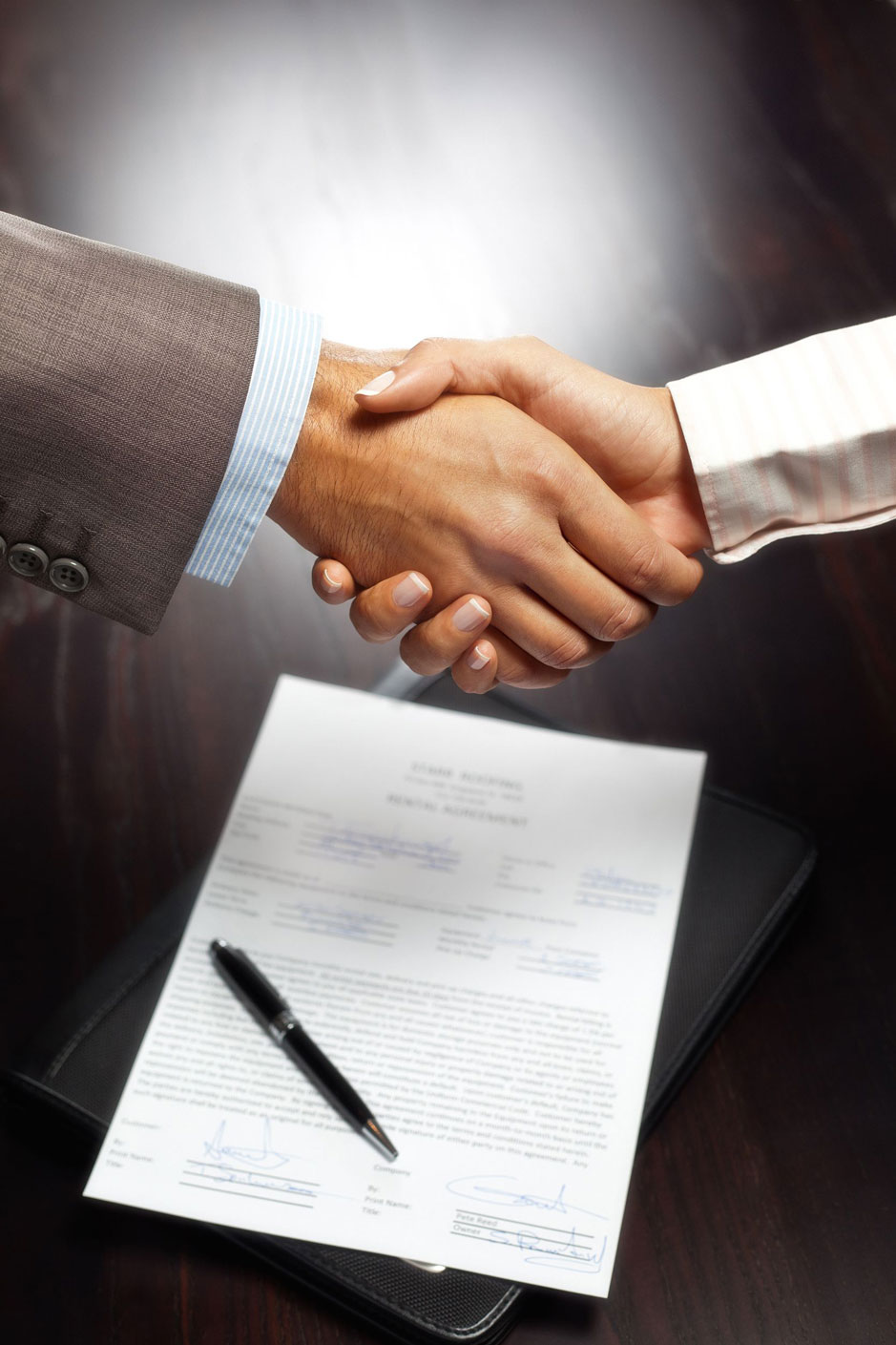 Проведены торги по сбору и транспортированию ТКО на территории АПО-3 Свердловской области.  По итогам конкурентной процедуры оператором по сбору, транспортированию ТКО определен ООО «ТрансСервис».
Осуществляется заключение договоров с объектами по размещению и захоронению ТКО на вверенной территории. Заключение договоров ведется с объектами, имеющими лицензии и включенными в ГРОРО на данный вид услуги. На 7.11.18 заключено 13 договоров с объектами по размещению из 15 требующих заключение договора.
ЕМУП «СПЕЦАВТОБАЗА»ОСНОВНЫЕ ФУНКЦИИ:
РАБОТА С ОБРАЗОВАТЕЛЯМИ:
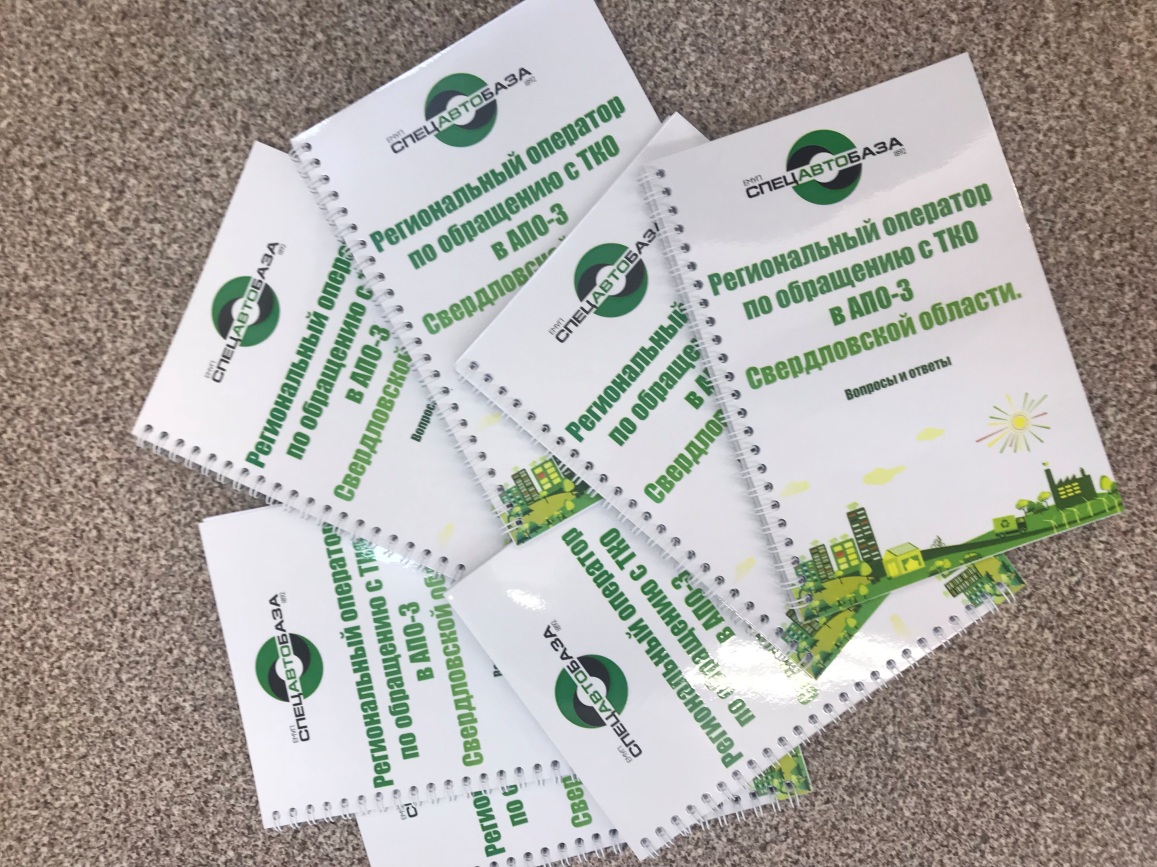 Сформирована клиентская база.
Клиентская база насчитывает  35 975 юридических лиц и собственников нежилых помещений, а также около 480 тыс. собственников индивидуальных жилых домов.

Ведётся сбор заявок.
На сайте Предприятия размещены форма уведомления, три вида заявок и четыре вида договоров. На 7.11.18 получена 1271 заявка на заключение договора от юридических лиц.

Разработаны методические пособия.
Данный справочник позволяет найти ответы на проблемные вопросы.
ЕМУП «СПЕЦАВТОБАЗА»ОСНОВНЫЕ ФУНКЦИИ:
РАБОТА С ОБРАЗОВАТЕЛЯМИ:
Для реализации договорных отношений на обслуживаемой территории заключены договоры на биллинговые услуги.
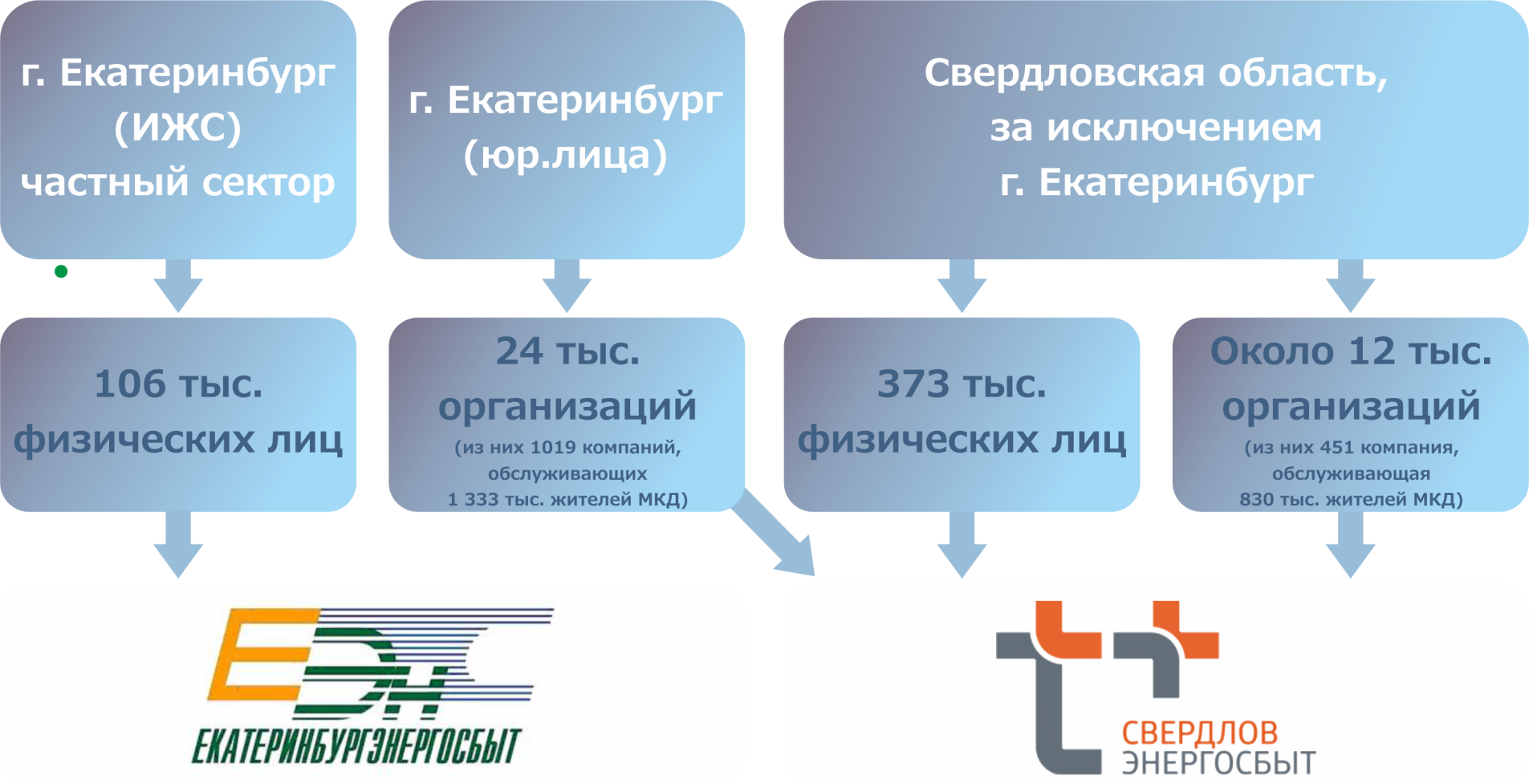 ЕМУП «СПЕЦАВТОБАЗА»ОСНОВНЫЕ ФУНКЦИИ:
СОГЛАСОВАНИЕ ЕДИНОГО ТАРИФА:
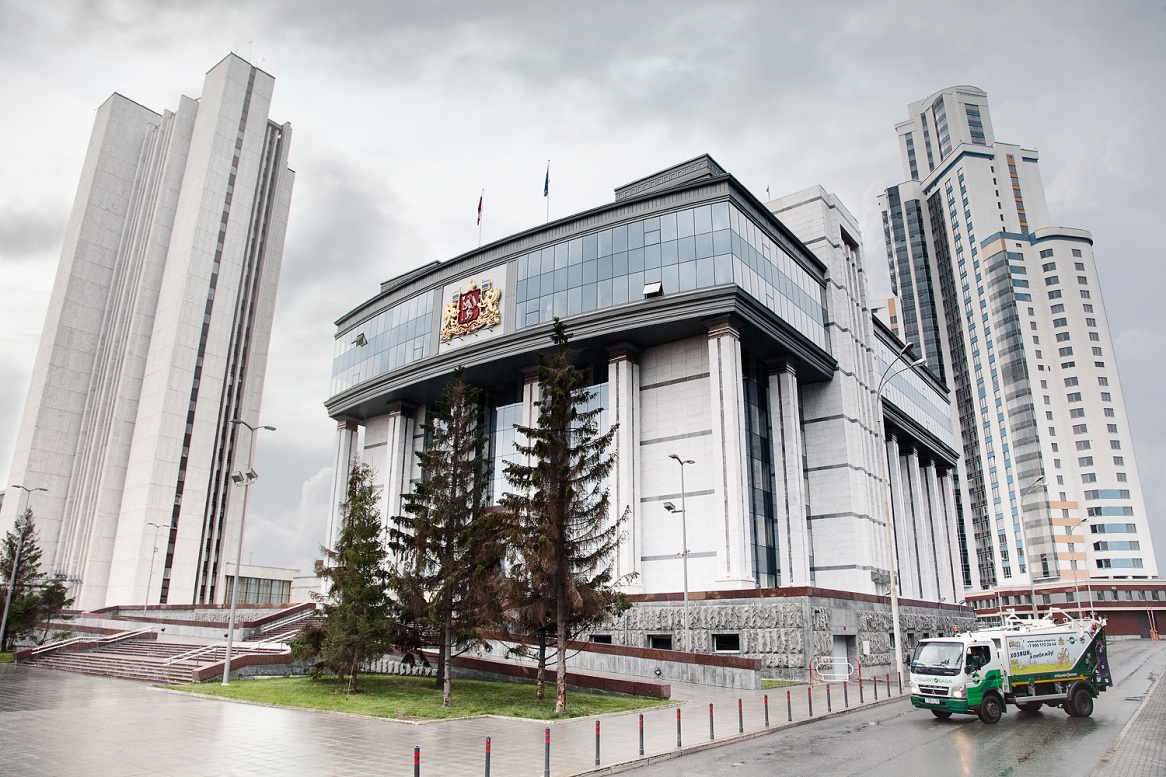 В связи с пересмотром территориальной схемы возникла необходимость уточнения расходов для установления единого тарифа по обращению с ТКО. 

На текущий момент ЕМУП «Спецавтобаза» производит актуализацию затрат.
Срок утверждения единого тарифа регионального оператора по обращению с ТКО назначен на 6.12.2018.
ЕМУП «СПЕЦАВТОБАЗА»ДРУГИЕ МЕРОПРИЯТИЯ:
Осуществляется информационно-просветительская работа с образователями ТКО и Администрациями Муниципальных образований. 

Осуществляется формирование графиков движения мусоровозов в частном секторе АПО-3. 

Для качественного оказания услуг ведется подбор территориальных
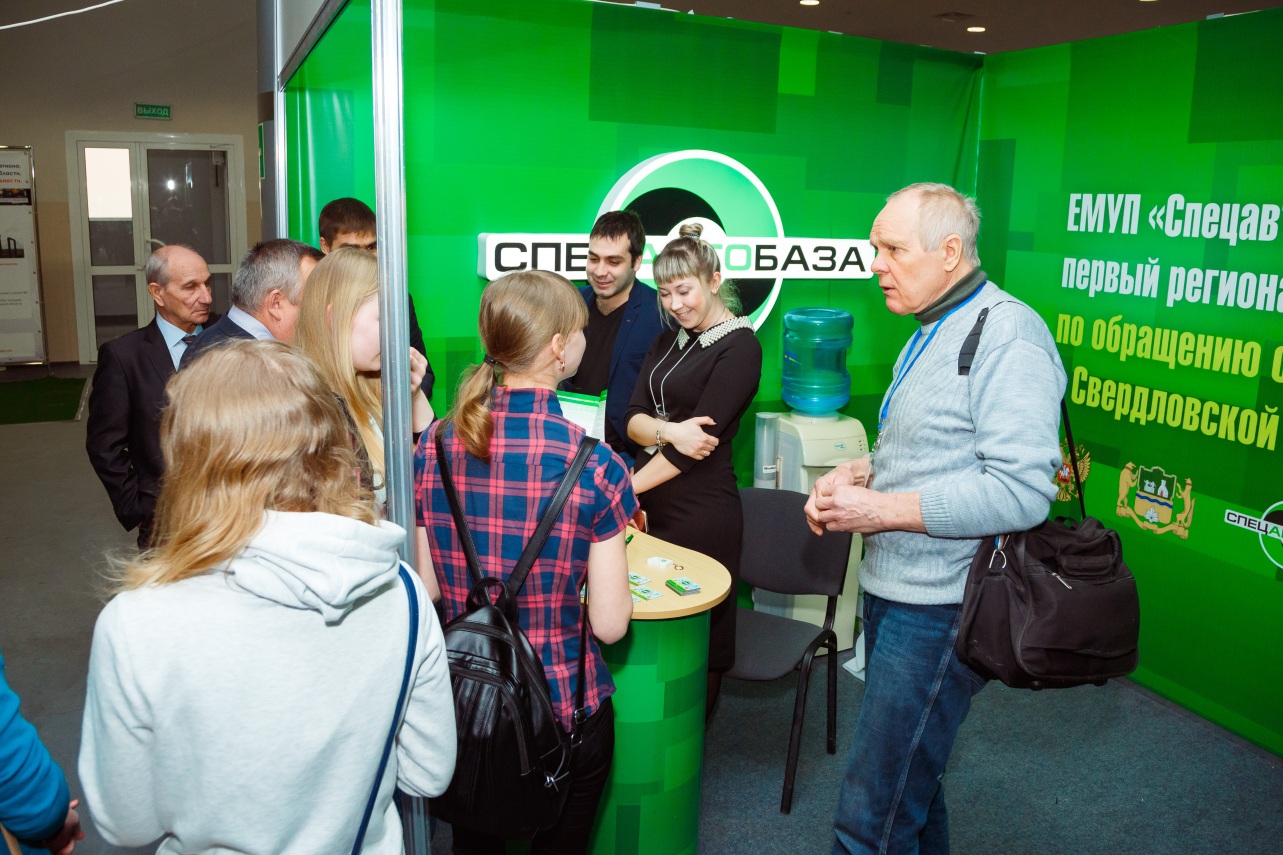 представителей на местах (выявление несанкционированных свалок, работа с населением).
ЕМУП «СПЕЦАВТОБАЗА»
Организация работы с образователями ТКО
На сайте ЕМУП «Спецавтобаза» размещены:

Форма уведомления;

3 формы заявок:
Для организаций, обслуживающих население;
Для юридических лиц, ИП, собственников нежилых помещений;
Для физических лиц собственников жилых помещений.

Образец заполнения заявки.

4 формы проектов договоров;

Методические пособия «Вопросы-ответы».
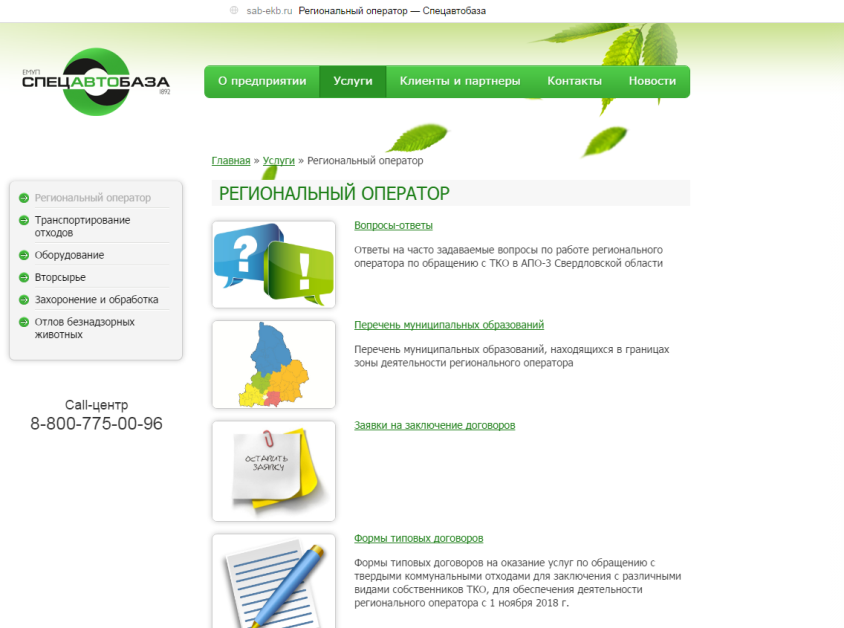 ЕМУП «СПЕЦАВТОБАЗА»
Заполнение заявки на примере юридического лица
Приложение №1 содержит информацию о юридическом лице (наименование, реквизиты и т.п.)
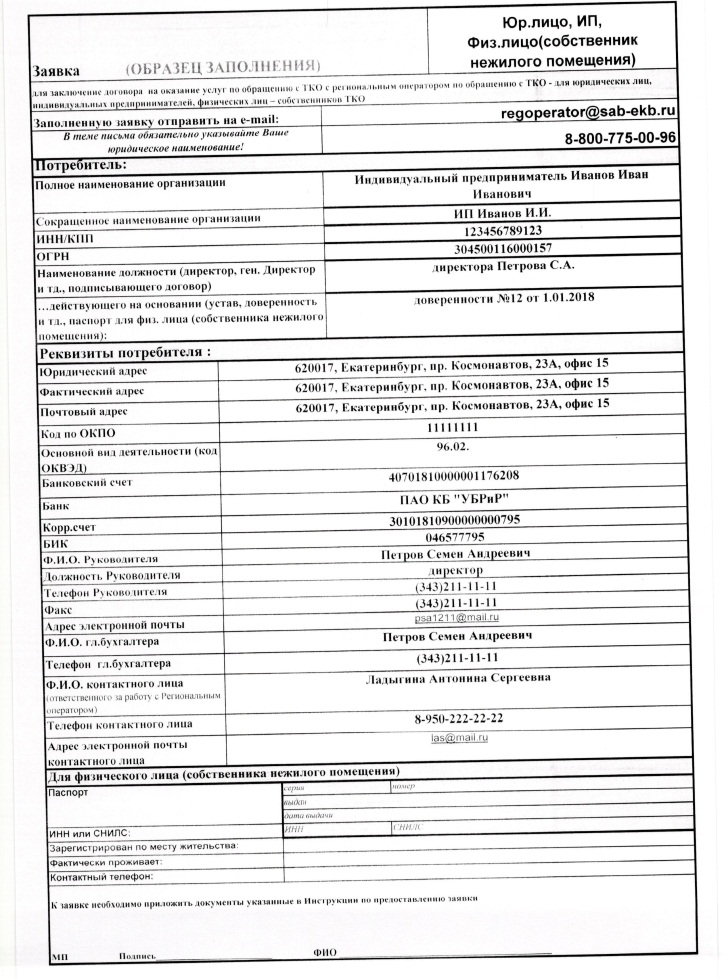 ЕМУП «СПЕЦАВТОБАЗА»
Заполнение заявки на примере юридического лица
Приложение №2 содержит информацию об объектах юридического лица, на которых осуществляется хозяйственная деятельность
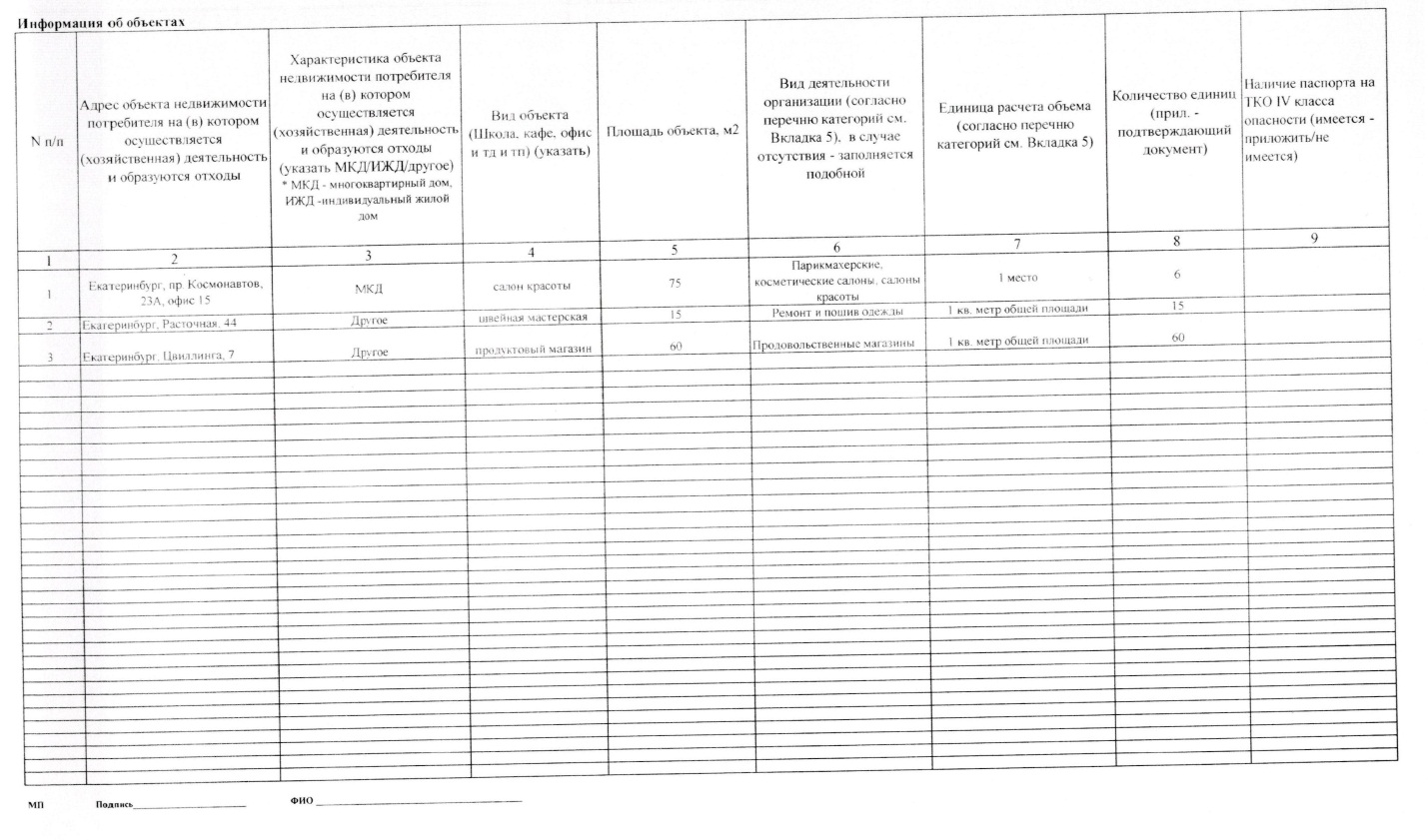 ЕМУП «СПЕЦАВТОБАЗА»
Заполнение заявки на примере юридического лица
Приложение №3 содержит информацию о местах сбора ТКО.
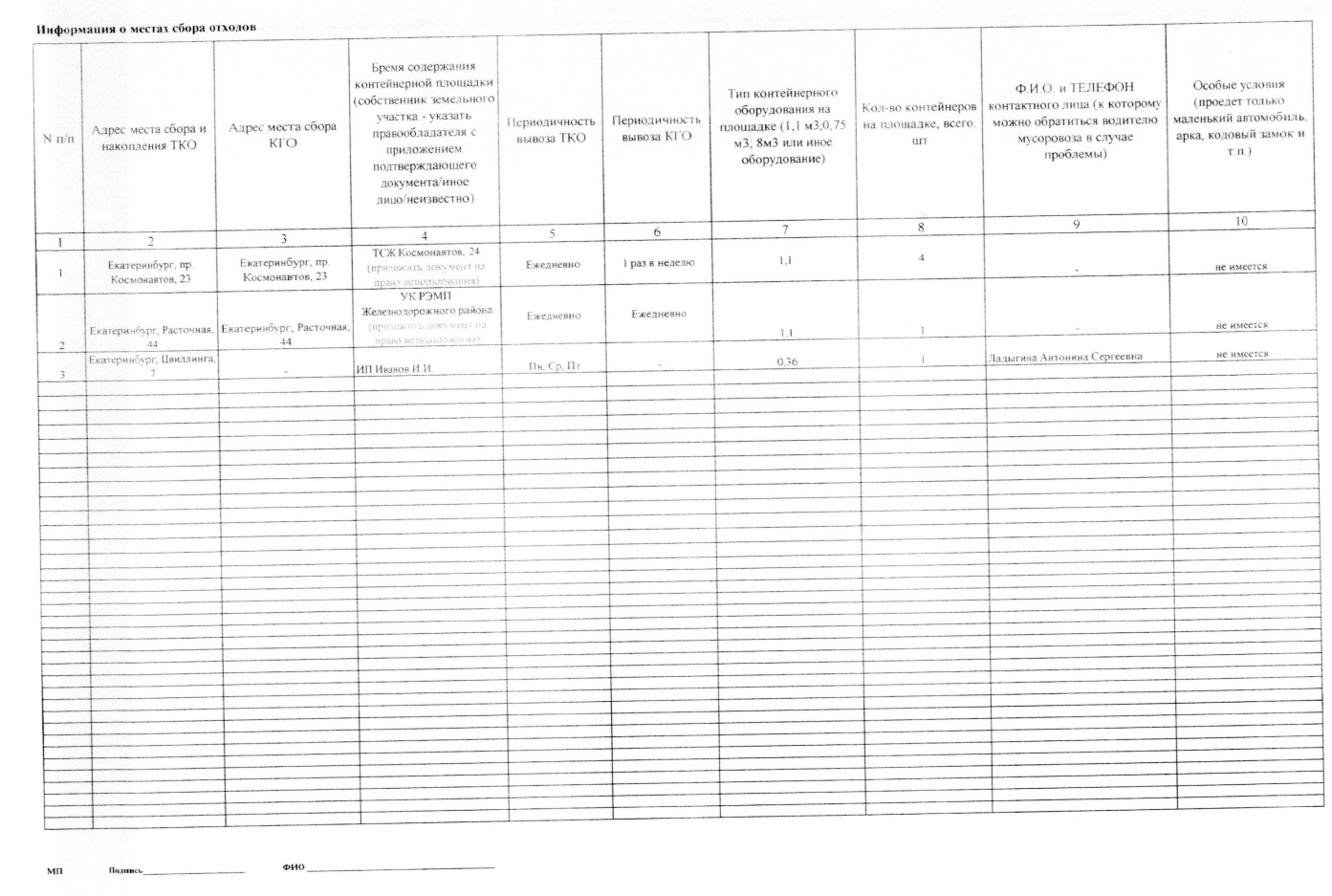 ЕМУП «СПЕЦАВТОБАЗА»
Заполнение заявки на примере юридического лица
Приложение №4  содержит сведения о юридических лицах использующих контейнерную площадку (в случае если собственником контейнерной площадки предоставляется коммунальная услуга)
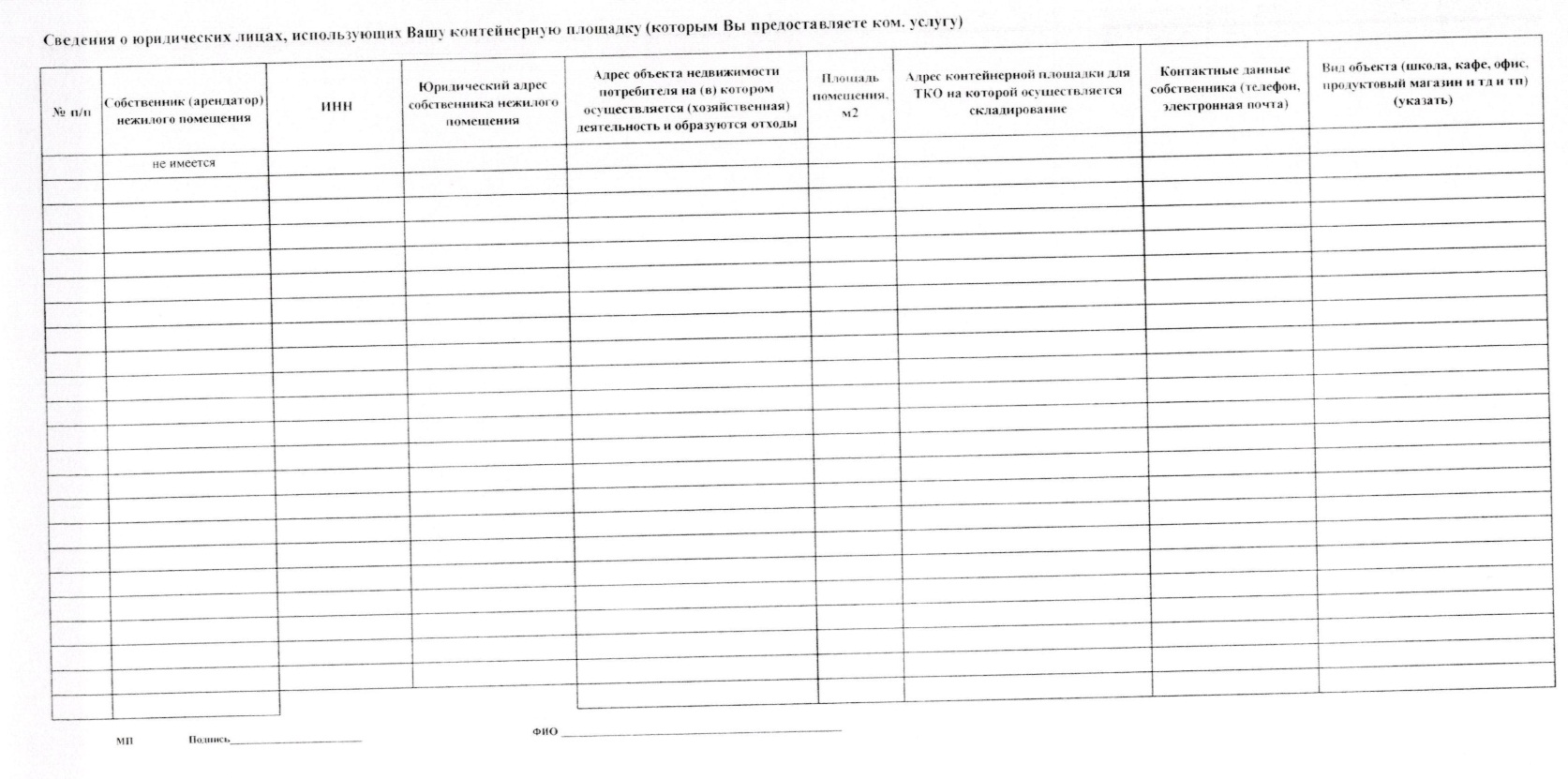 ЕМУП «СПЕЦАВТОБАЗА»
Заполнение заявки на примере юридического лица
Приложение №5 Категории образователей ТКО в соответствии с Постановлениями РЭК
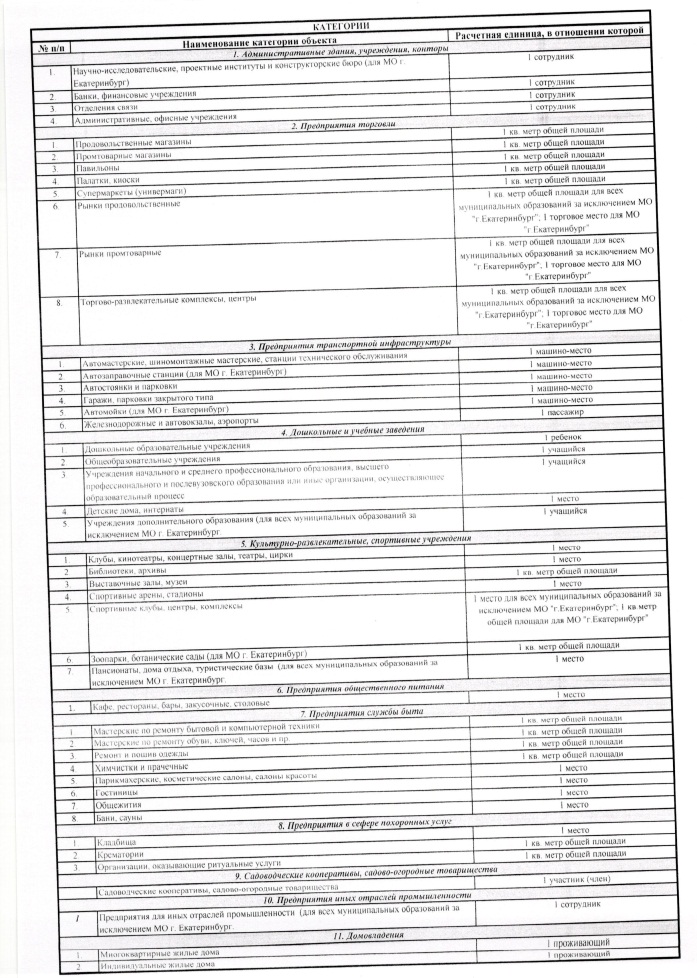 СПАСИБО ЗА ВНИМАНИЕ!